SEL 0312 INSTALAÇÃOES ELÉTRICAS IIAula 2
Profa. Dra. Ana Carolina Canoas Asadaaccanoas@gmail.com
Sala 2995
Formulação de um Projeto Elétrico
Instalações Elétricas
Antes de iniciar um projeto elétrico de uma instalação industrial deve se planejar o desenvolvimento de ações de forma a não ter que refazê-lo, desperdiçando tempo e dinheiro;
O desenvolvimento racional de um projeto de instalação industrial depende de algumas formulações técnicas como:
Fatores de projeto (fator de demanda, fator de carga, fator de simultâneidade, fator de utilização)
Determinação da demanda de potência
Formulação das curvas de carga
Determinação da tarifa média de uma instalação Industrial
Fatores de Projeto
Instalações Elétricas II
Fator de demanda
É a relação entre a demanda máxima dos sistema e a carga total conectada a ele durante um intervalo de tempo considerado.
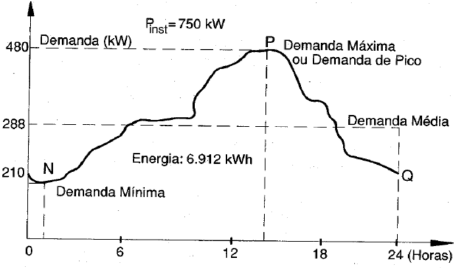 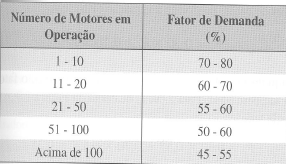 Fatores de Projeto
Instalações Elétricas II
Fator de carga
É a relação entre a demanda média, durante um determinado intervalo de tempo, e a demanda máxima registrada no mesmo período;
Mede o grau no qual a demanda máxima foi mantida durante o intervalo de tempo considerado;
Mostra se a energia está sendo utilizada de forma racional.
Fator de carga diário
Fator de carga mensal
Fatores de Projeto
Instalações Elétricas II
Elevado fator de carga significa
Otimização dos investimentos da instalação elétrica;
Aproveitamento racional e aumento da vida útil da instalação elétrica;
Redução do valor da demanda de pico (Dmax).
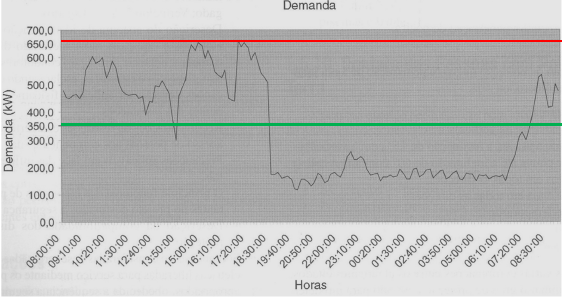 Dmax
Dmed
Fatores de Projeto
Instalações Elétricas II
Otimização do uso da Energia através da melhoria do fator de carga
Conservar o consumo e reduzir a demanda;
Conservar a demanda e aumentar o consumo.
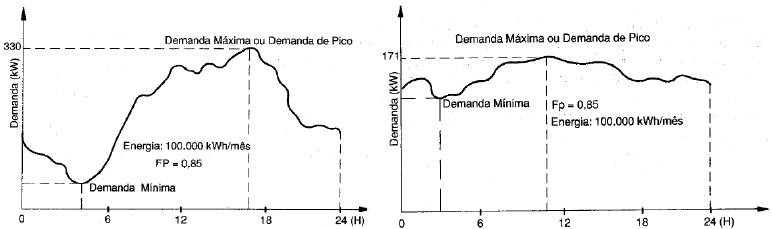 Fatores de Projeto
Instalações Elétricas II
Outra formas
Controle automático da demanda (ar condicionado, estufas, fornos, câmaras frigoríficas);
Reprogramação da operação das cargas (horários de operação de certas máquinas).
Fatores de Projeto
Instalações Elétricas II
Fator de simultaneidade
É a relação entre a demanda máxima do grupo de aparelhos pela soma das demandas individuais dos aparelhos do mesmo grupo num intervalo de tempo considerado;
Resulta da coincidência das demandas máximas de alguns aparelhos do grupo de carga, devido à natureza de sua operação.
Fatores de Projeto
Instalações Elétricas II
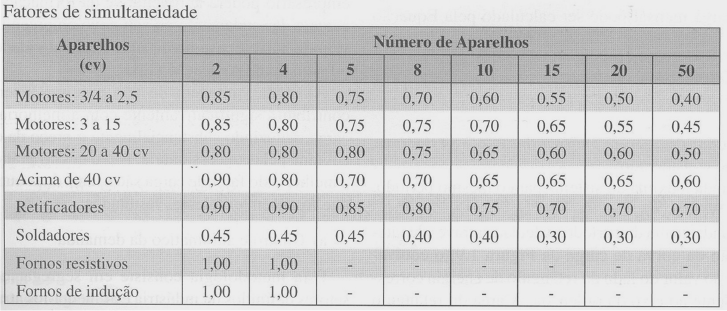 Fatores de Projeto
Instalações Elétricas II
Fator de utilização
É o fator pelo qual deve ser multiplicada a potência nominal do aparelho para se obter a potência média absorvida pelo mesmo, nas condições de utilização.
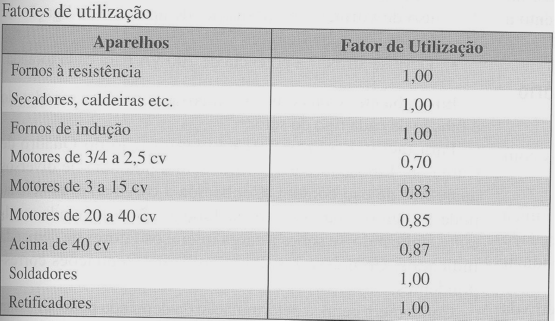 Determinação da Demanda de Potência
Instalações Elétricas II
A previsão de demanda da instalação deve levar em consideração as características da carga e do tipo de operação da indústria;
Por exemplo: em indústria de fios e tecidos, praticamente toda a carga instalada está simultaneamente em operação em regime normal;
Em outras, há diversidade de operação entre diferentes setores;
Deve-se considerar áreas de manufaturados e dependências administrativas.
Determinação da Demanda de Potência
Instalações Elétricas II
Motores elétricos (demanda nominal solicitada da rede por motor):
Peim – potência no eixo do motor (cv)
- rendimento
Fp – fator de potência
Iluminação
Fm - Fator de multiplicação para 
          compensar perdas do reator e 
          harmônicas
Nl - Quantidade de cada tipo de lâmpada
Pl - Potência nominal da lâmpada
Pr - Perdas dos reatores
Fp -  Fator de potência dos reatores
Exemplo de Aplicação 1
Instalações Elétricas II
Determinar as demandas dos CCM1, CCM2, QDL e QGF e a potência necessária do transformador da subestação. Todos os motores são de indução, rotor em gaiola e de 4 polos. 
Dados: (1) Motores de 75 cv; (2) Motores de 30 cv e (3) Motores de 50 cv.
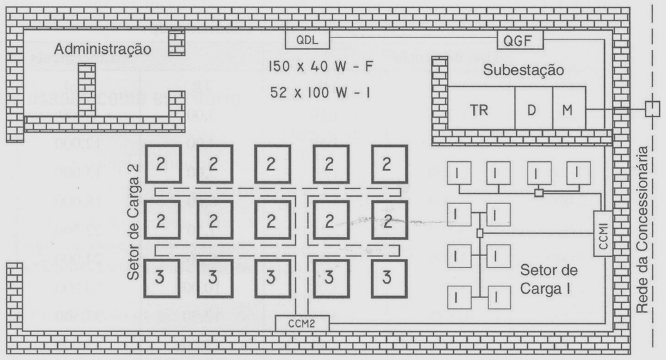 Exemplo de Aplicação 1
Instalações Elétricas II
RESOLUÇÃO
Parte 1) Demanda dos motores
1
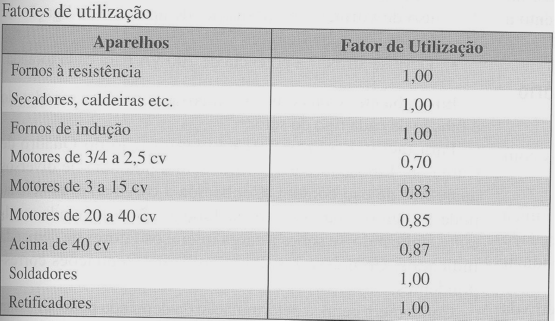 2
3
1
Para motores de 75 cv e 50 cv
Para motores de 30 cv
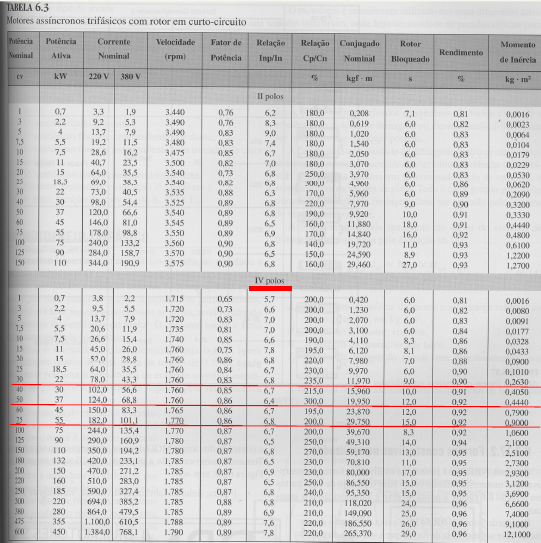 75cv 
 = 0,92
Fp = 0,83
Instalações Elétricas II
30cv 
 = 0,90
Fp = 0,83
50cv 
 = 0,92
Fp = 0,86
Exemplo de Aplicação 1
Instalações Elétricas II
RESOLUÇÃO
Para os motores
Para os motores de 75 cv
cv
kVA   (demanda solicitada da rede para um motor, em kVA)
Exemplo de Aplicação 1
Instalações Elétricas II
RESOLUÇÃO
Para os motores
Para os motores de 30 cv
cv
kVA   (demanda solicitada da rede para um motor, em kVA)
Exemplo de Aplicação 1
Instalações Elétricas II
RESOLUÇÃO
Para os motores
Para os motores de 50 cv
cv
kVA   (demanda solicitada da rede para um motor, em kVA)
Exemplo de Aplicação 1
Instalações Elétricas II
RESOLUÇÃO
Parte 2) Demanda dos quadros de distribuição
Centro de Controle de Motores – CCM 1
tabelado
10
Calculado
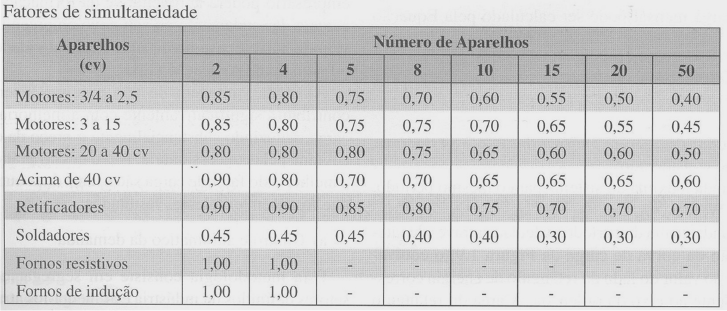 kVA
Exemplo de Aplicação 1
Instalações Elétricas II
RESOLUÇÃO
Centro de Controle de Motores – CCM 2
tabelado
tabelado
5
10
Calculado
Calculado
0,65
0,70
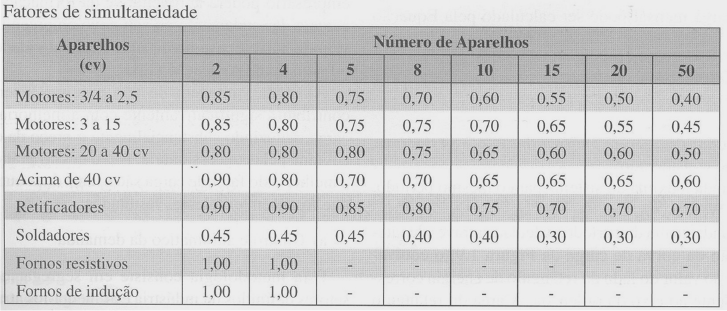 kVA
Exemplo de Aplicação 1
Instalações Elétricas II
RESOLUÇÃO
Parte 3) Demanda no quadro de distribuição de luz (QDL)
Lâmpadas fluorescentes: 150 x 40W (220V)
Lâmpadas incandescentes: 52 x 100W
tabela
1,8
Exemplo de Aplicação 1
Instalações Elétricas II
RESOLUÇÃO
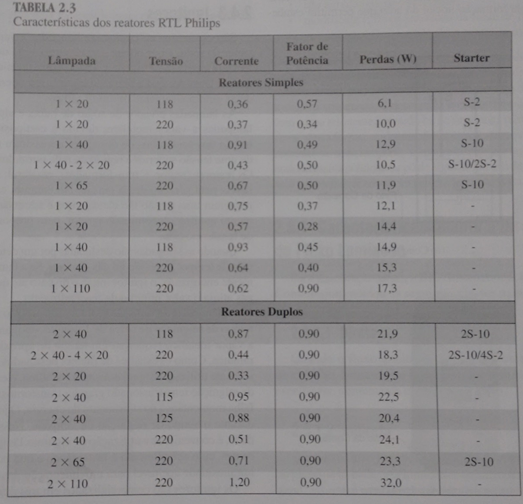 Pr = 15,3 W
Fp = 0,40
kVA
Exemplo de Aplicação 1
Instalações Elétricas II
RESOLUÇÃO
Parte 4) Demanda no quadro de distribuição geral (QGF) – demanda máxima
kVA
Exemplo de Aplicação 1
Instalações Elétricas II
RESOLUÇÃO
Parte 5) Potência nominal do transformador

1 transformador de 750 kVA ou;
1 transformador de 500 kVA e outro de 225 kVA, em operação em paralelo ou;
1 transformador de 500 kVA e outro de 300 kVA, em operação em paralelo.
Parte 6) Cálculo do fator de demanda
kVA
Formação da Curva de Carga
Instalações Elétricas II
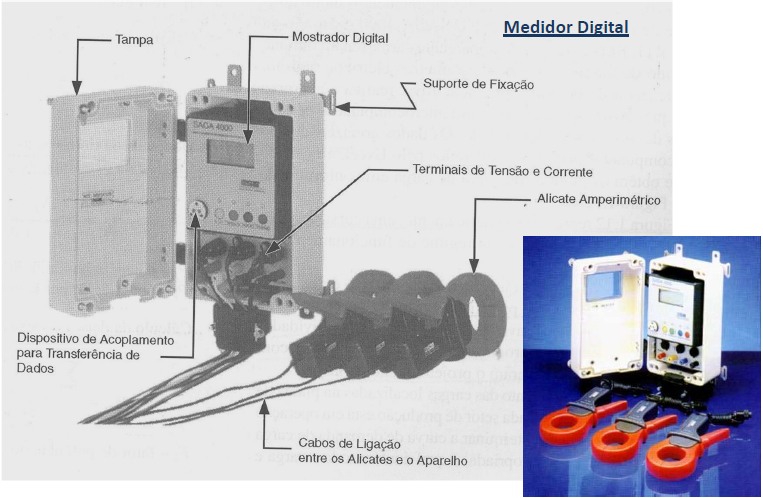 Formação da Curva de Carga
Instalações Elétricas II
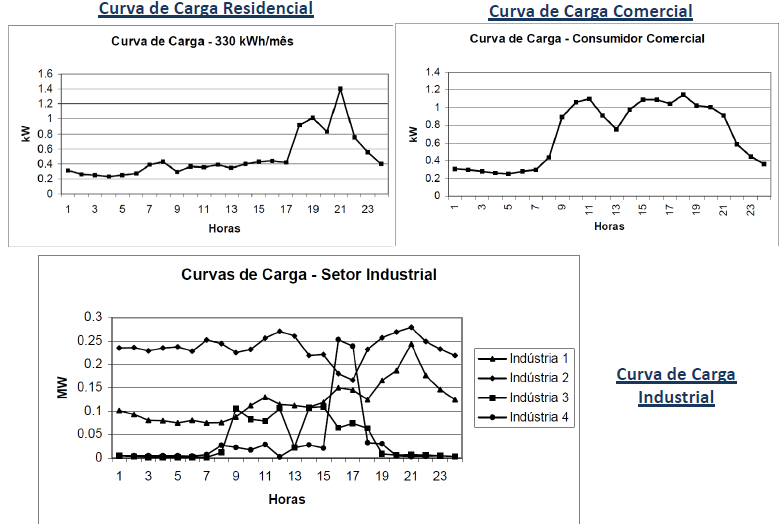 Formação da Curva de Carga
Instalações Elétricas II
Demanda dos motores
Cálculo da demanda ativa (kW)
Formação da Curva de Carga
Instalações Elétricas II
Cálculo da demanda aparente (kVA)
Formação da Curva de Carga
Instalações Elétricas II
Demanda dos iluminação
Cálculo da demanda ativa (kW)
Pl – potência nominal das lâmpadas, 
	em W
Pr – potência de perda nominal dos 
	reatores, em W
Cálculo da demanda aparente (kVA)
Fp – fator de potência do reator
Exemplo de Aplicação 2
Instalações Elétricas II
Um projeto industrial é composto por motores e iluminação, cujas cargas instaladas e prováveis intervalos de utilização, fornecidos por especialista de produção da referida indústria, estão contidos na Tabela. Elaborar a curva de carga horária da instalação.
Exemplo de Aplicação 2
Instalações Elétricas II
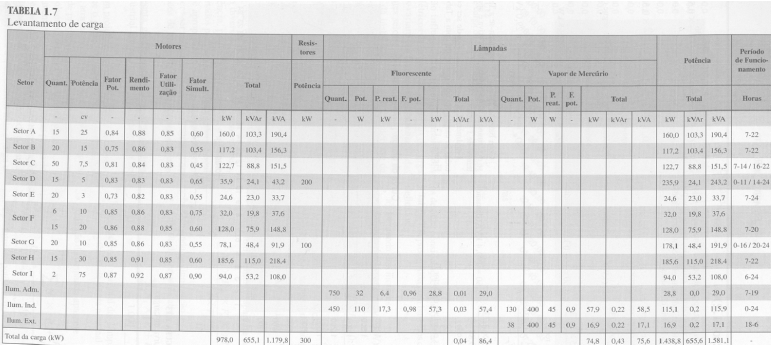 Exemplo de Aplicação 2
Instalações Elétricas II
RESOLUÇÃO
Parte 1) Demanda dos motores 
Demanda dos motores elétricos do Setor A
kW  (demanda ativa solicitada de rede)
Exemplo de Aplicação 2
Instalações Elétricas II
RESOLUÇÃO
Demanda dos motores elétricos do Setor A
kVA  (demanda aparente solicitada de rede)
Exemplo de Aplicação 2
Instalações Elétricas II
RESOLUÇÃO
Demanda dos motores elétricos do Setor B
kW  (demanda ativa solicitada de rede)
Exemplo de Aplicação 2
Instalações Elétricas II
RESOLUÇÃO
Demanda dos motores elétricos do Setor B
kVA  (demanda aparente solicitada de rede)
*Para os demais setores (motores) segue o mesmo procedimento**Sugestão: praticar a para os demais setores
Exemplo de Aplicação 2
Instalações Elétricas II
RESOLUÇÃO
Parte 1) Demanda da iluminação
*O mesmo procedimento é 
   realizado para o setores (indústria 
   e externo)
** Sugestão: Praticar!
kW
kVA
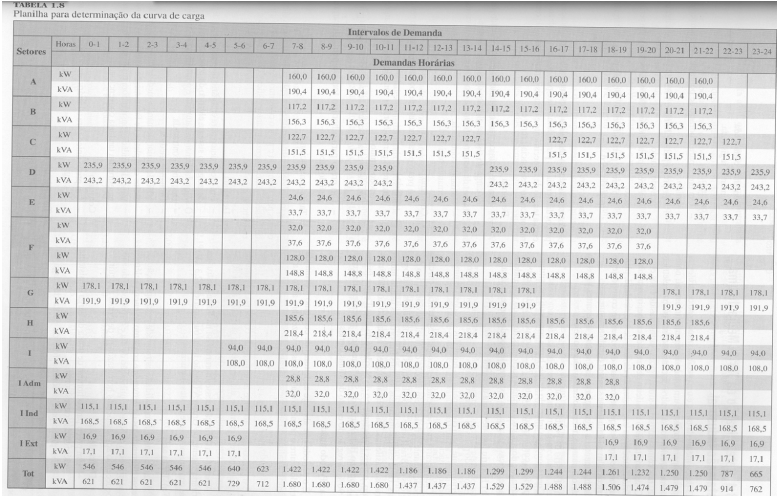 Instalações Elétricas II
Exemplo de Aplicação 2
Instalações Elétricas II
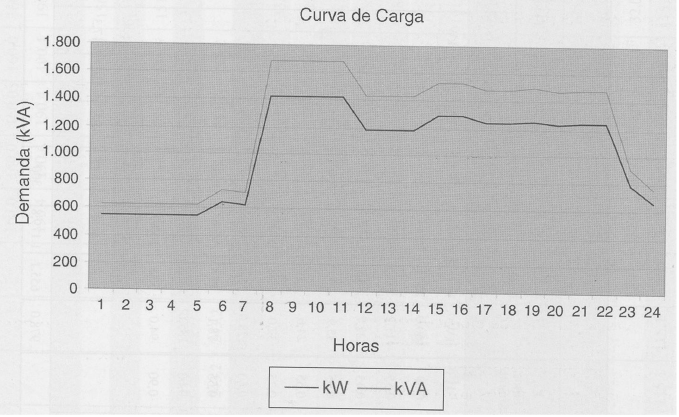 Determinação da Tarifa Média de uma Instalação Industrial
Instalações Elétricas II
Demanda de Potência: 
Durante um intervalo de tempo normalmente de 15 min e é faturada pelo maior valor medido durante o período de fornecimento (mensal), ou o valor contratado.

Consumo de Energia: 
Corresponde ao valor acumulado pelo uso da potência elétrica disponibilizada ao consumidor ao longo de um período de consumo (mensal).
Determinação da Tarifa Média de uma Instalação Industrial
Instalações Elétricas II
Azul: aplicada às unidades consumidoras do grupo A, caracterizada por tarifas diferenciadas de consumo de energia elétrica e de demanda de potência, de acordo com as horas de utilização do dia;

Verde: aplicada às unidades consumidoras do grupo A, caracterizada por tarifas diferenciadas de consumo de energia elétrica, de acordo com as horas de utilização do dia, assim como de uma única tarifa de demanda de potência;

Convencional Binômia:  aplicada às unidades consumidoras do grupo A caracterizada por tarifas de consumo de energia elétrica e demanda de potência, independentemente das horas de utilização do dia. Esta modalidade será extinta a partir da revisão tarifária da distribuidora;
Determinação da Tarifa Média de uma Instalação Industrial
Instalações Elétricas II
Postos Tarifários
Os postos tarifários são definidos para permitir a contratação e o faturamento da energia e da demanda de potência diferenciada ao longo do dia, conforme as diversas modalidades tarifárias. A regulamentação consta na Resolução Normativa ANEEL - REN nº 414/2010:
Horário de ponta refere-se ao período composto por 3 (três) horas diárias consecutivas definidas pela distribuidora considerando a curva de carga de seu sistema elétrico, aprovado pela ANEEL para toda a área de concessão, com exceção feita aos sábados, domingos, e feriados nacionais.
Horário fora de ponta refere-se ao período composto pelo conjunto das horas diárias consecutivas e complementares àquelas definidas no horário de ponta e intermediário (no caso da Tarifa Branca).
Determinação da Tarifa Média de uma Instalação Industrial
Instalações Elétricas II
Estruturas das Tarifas para Faturamento:
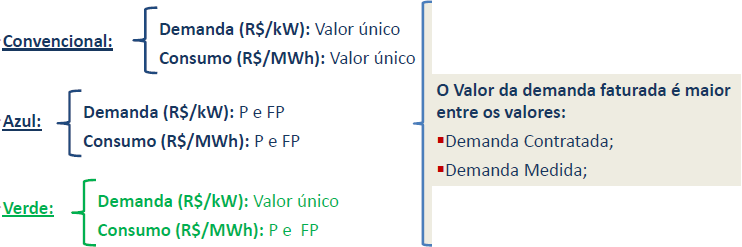